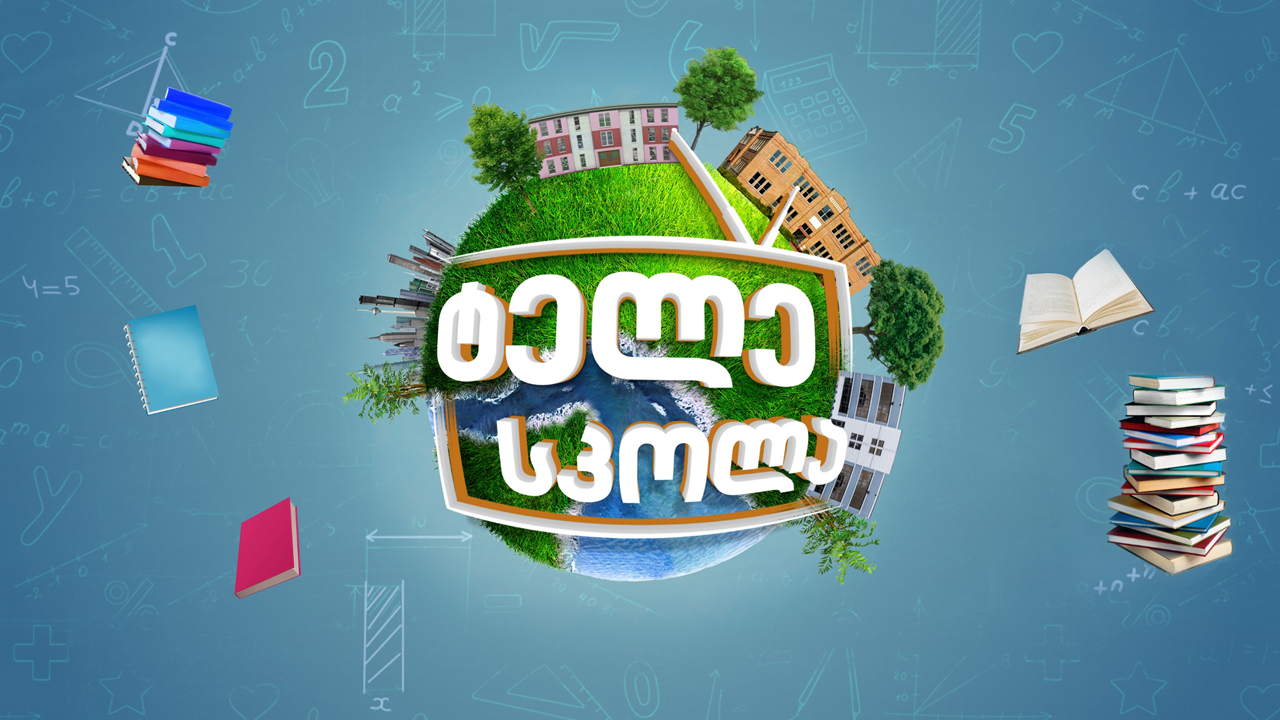 [Speaker Notes: Greeting]
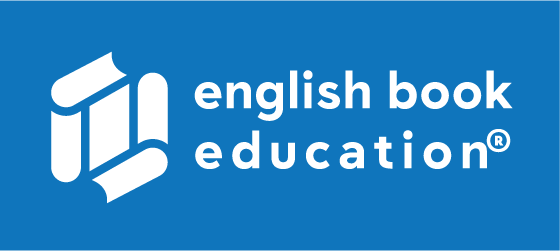 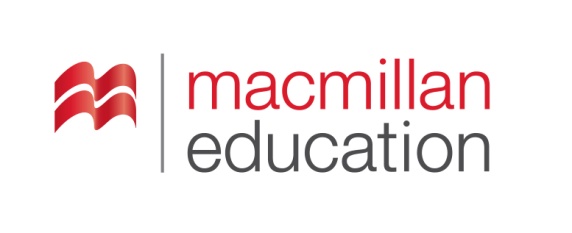 Hamletჰამლეტი
By William Shakespeare - უილიამ შექსპირი
Agendaგაკვეთილის განრიგი
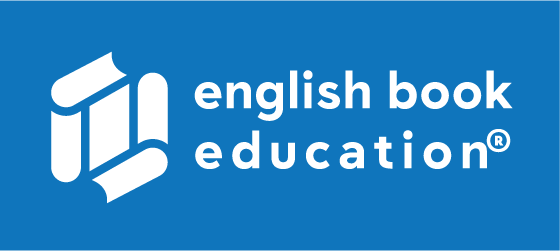 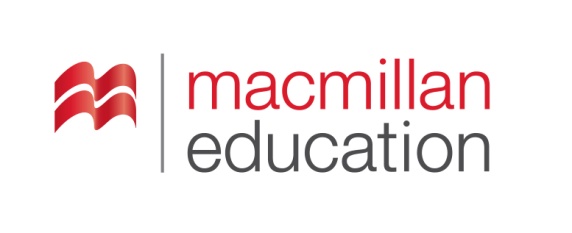 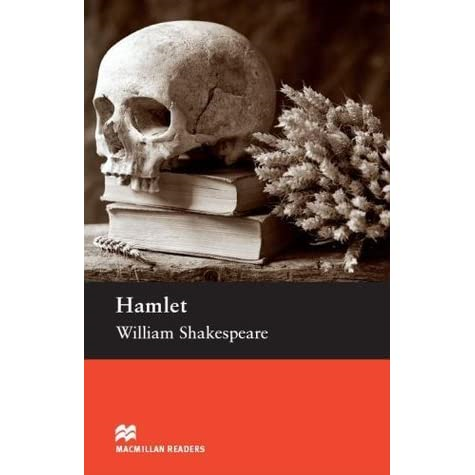 შურისძიება
დასაფლავება,
დაკრძალვა
საწამლავი,
 შხამი
ბრალის დადება,
დადანაშაულება
მოტყუება
დაფიცება
ქვრივი
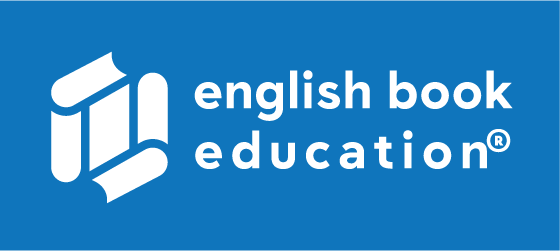 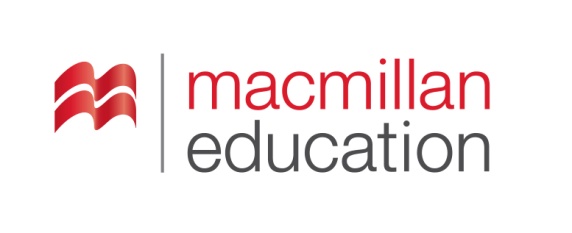 to take revenge on
(phr. v.)
შურისძიება
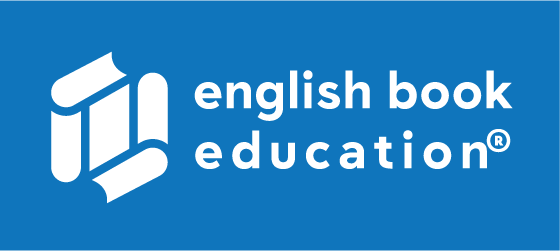 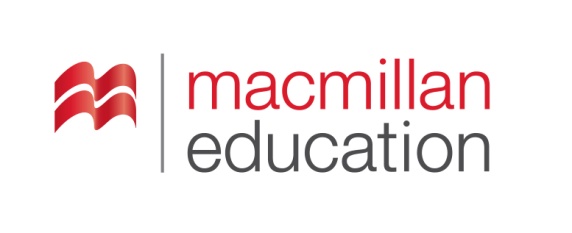 poison
(n.)
საწამლავი, შხამი
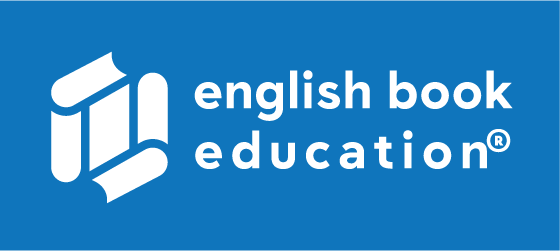 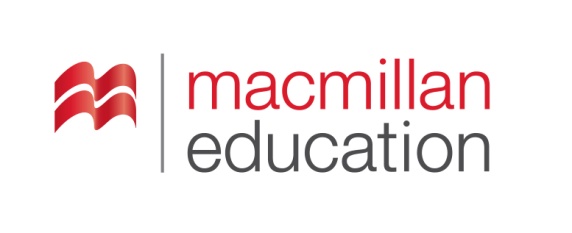 to trick
(v.)
მოტყუება
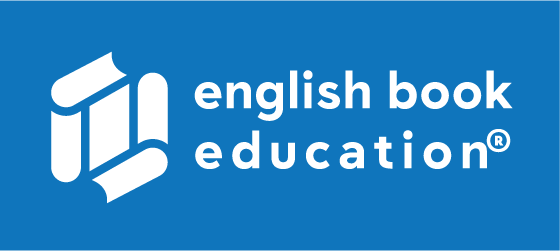 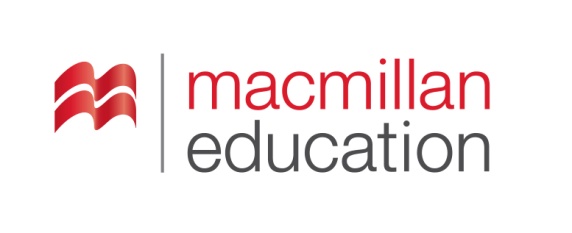 widow
(n.)
ქვრივი
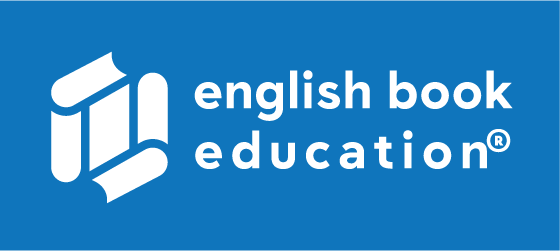 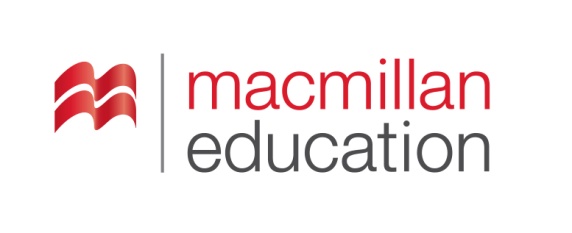 to swear
(v.)
დაფიცება
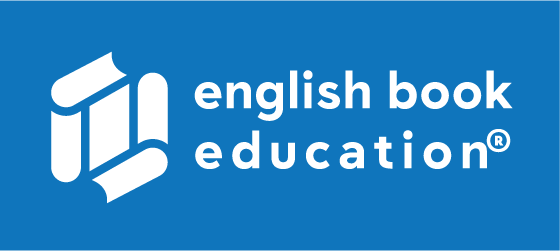 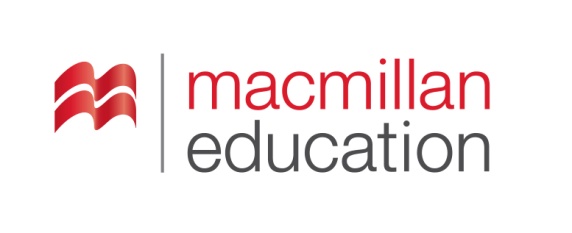 to blame
(v.)
ბრალის დადება, დადანაშაულება
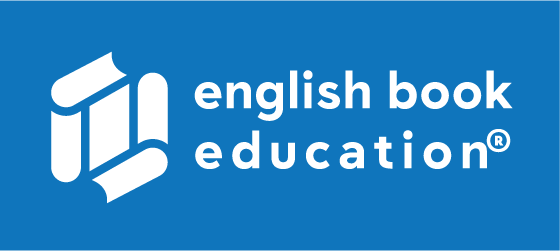 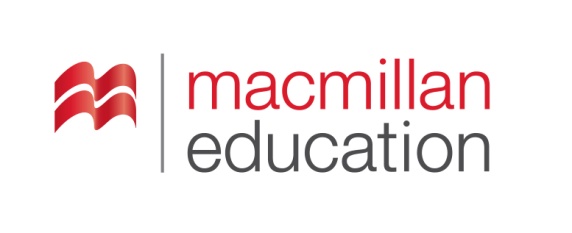 funeral
(n.)
დასაფლავება, დაკრძალვა
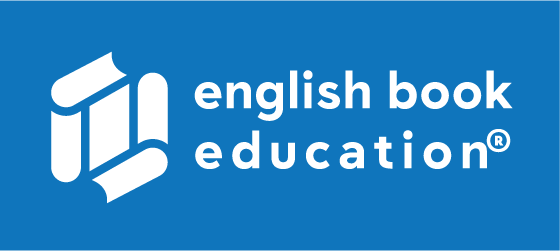 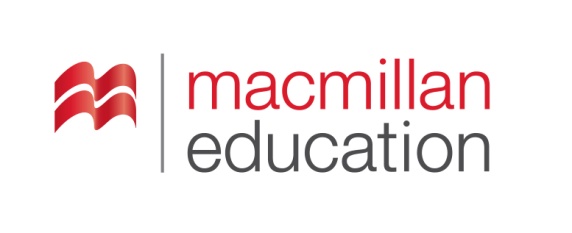 About the Author
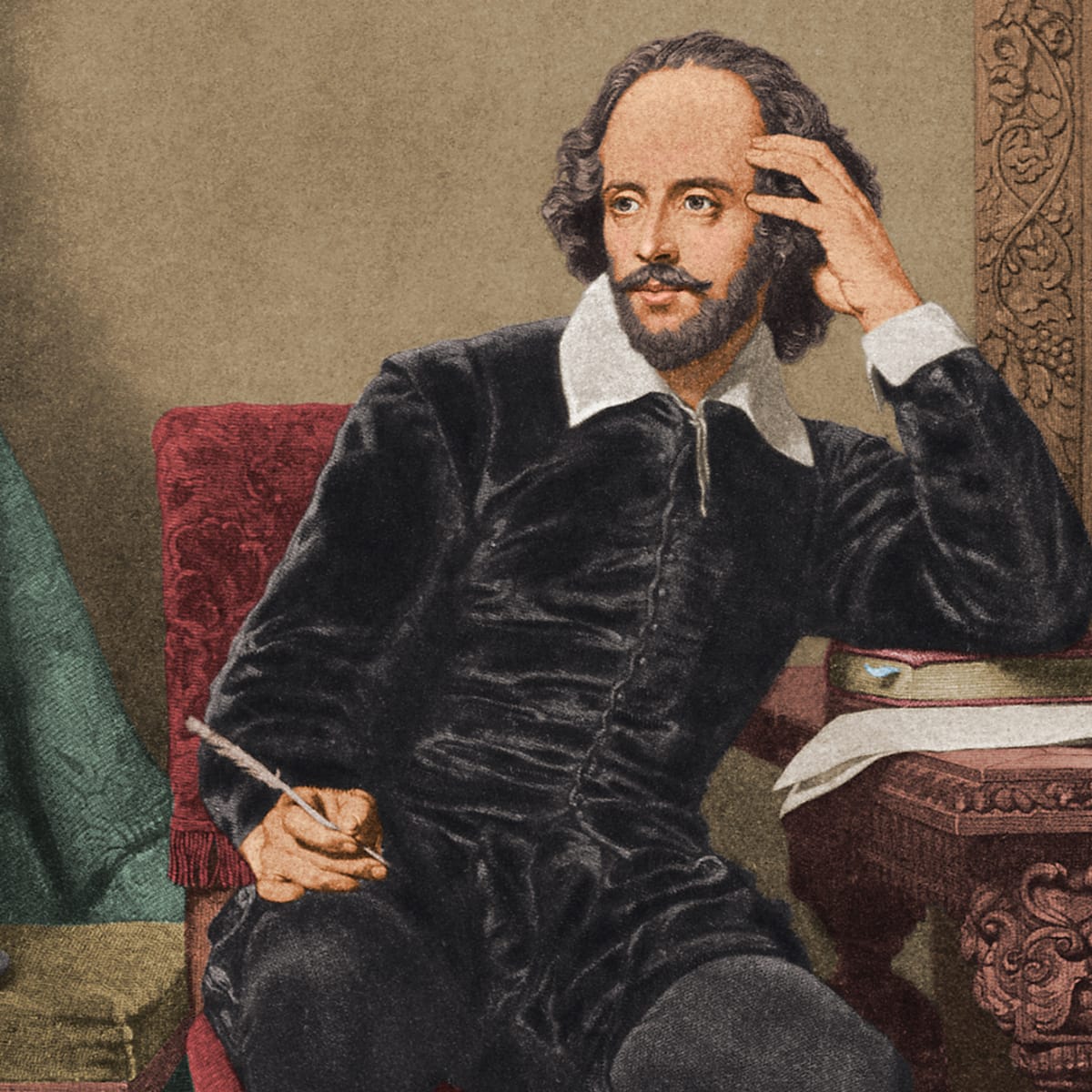 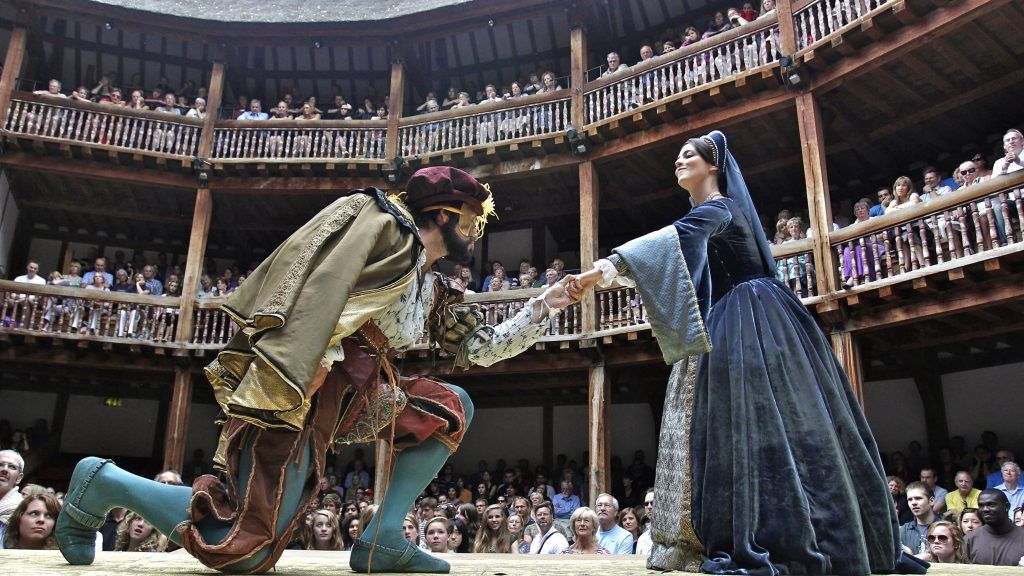 William Shakespeare
1564 – 1616
Stratford-upon-Avon, England
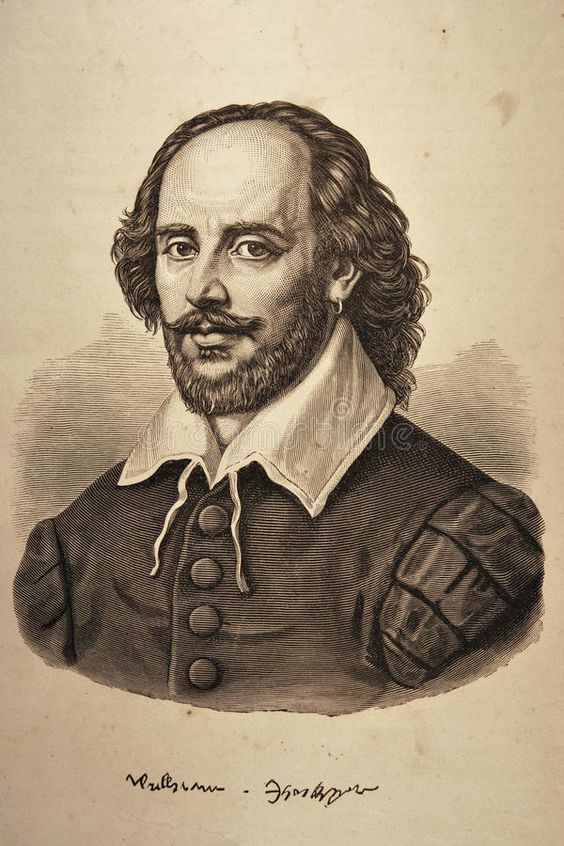 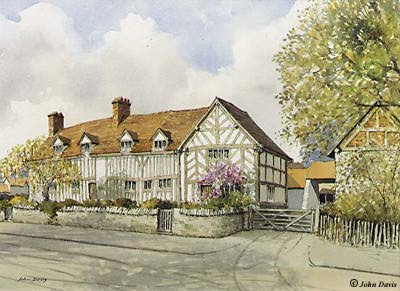 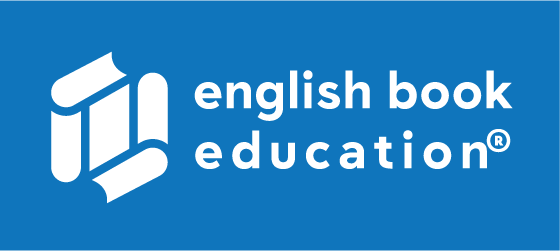 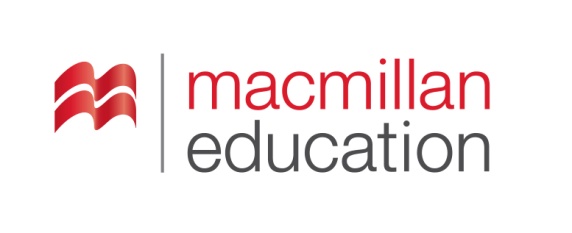 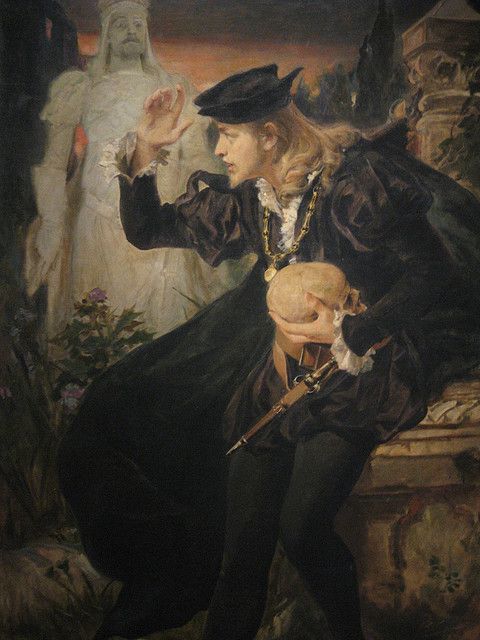 Summaryშინაარსი
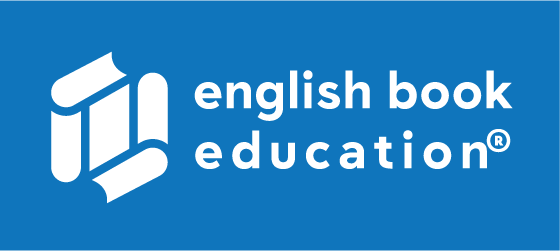 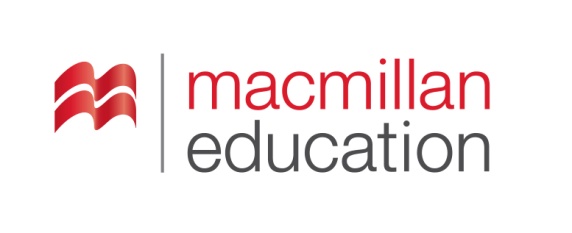 Characters - გმირები
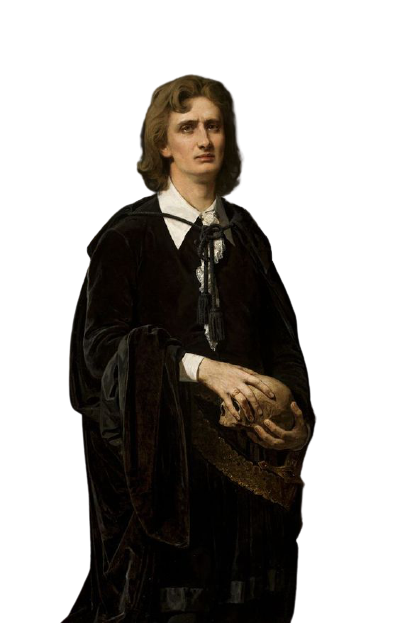 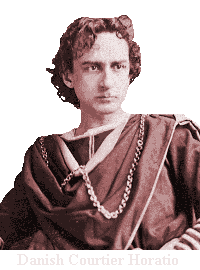 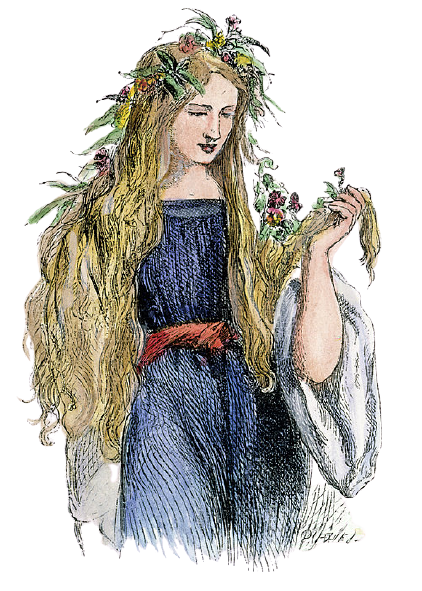 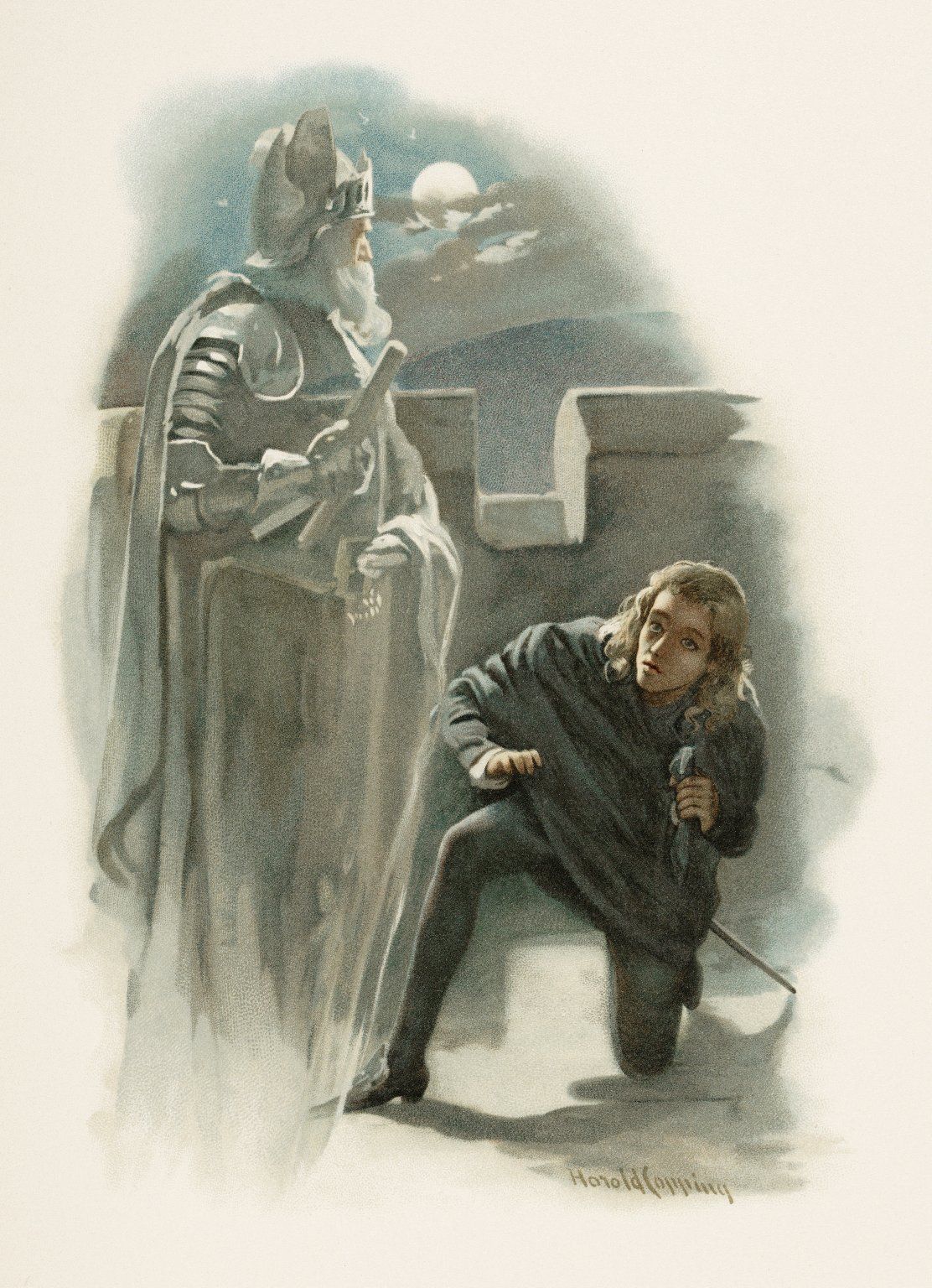 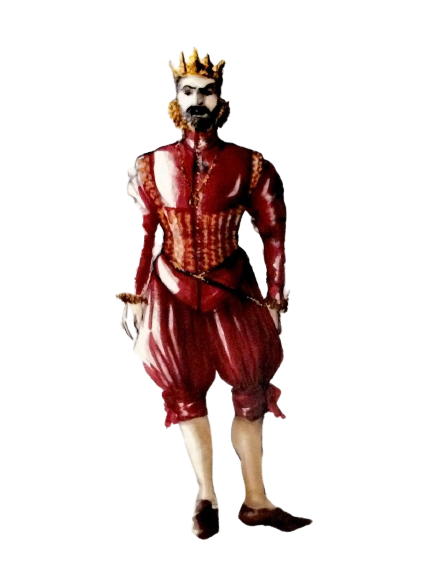 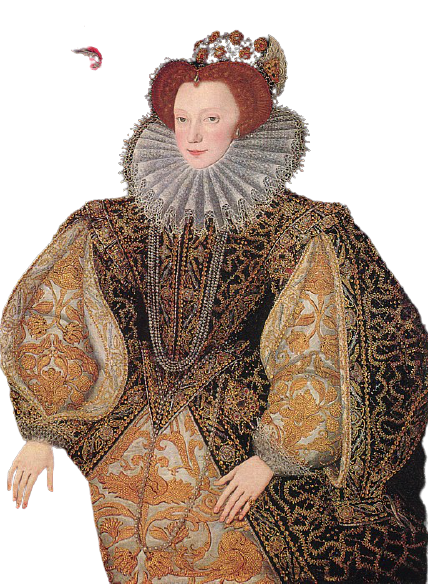 Horatio
Hamlet
Ophelia
The ghost
Claudius
Gertrude
Genre - ჟანრი
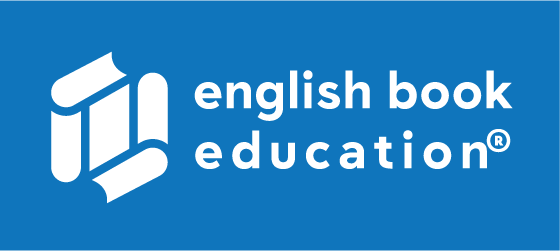 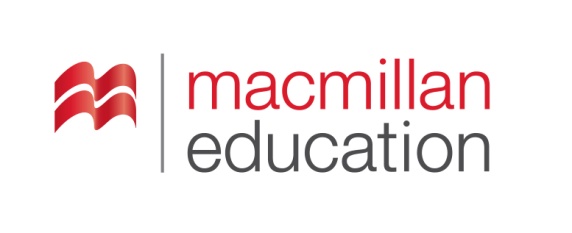 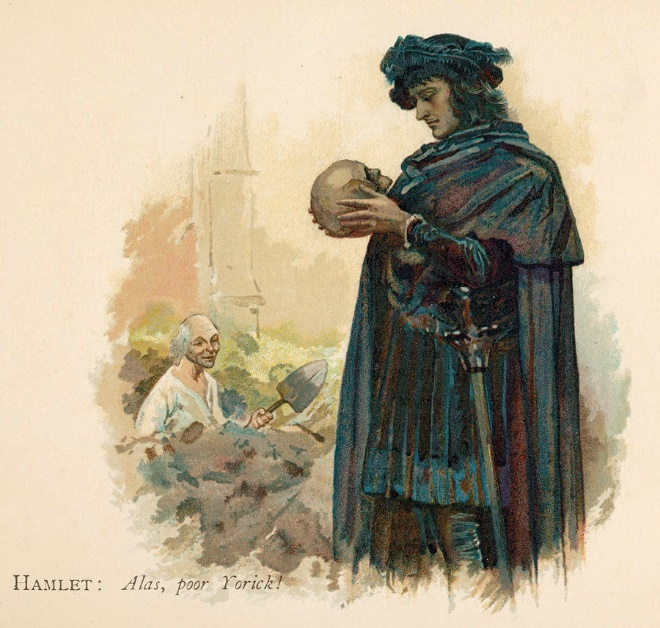 Tragedy - a serious play or drama  dealing with the problems of a central character, leading to an unhappy or disastrous ending.
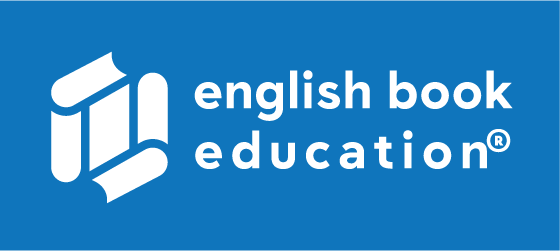 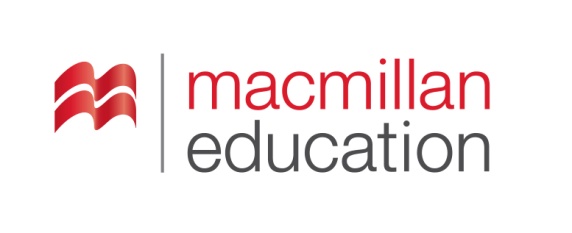 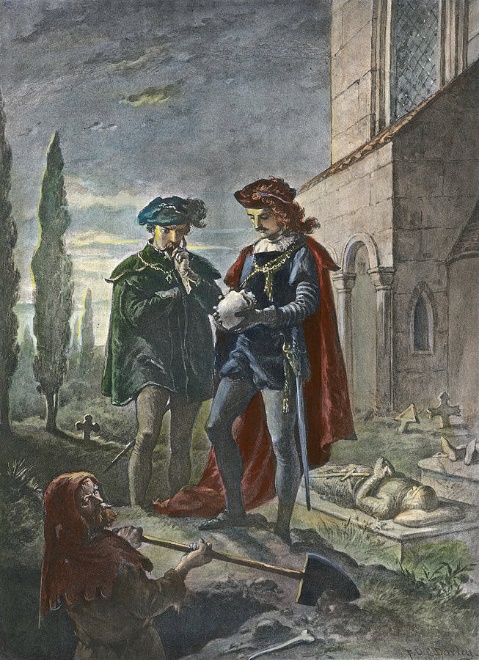 Settingმოქმედების ადგილი და დრო
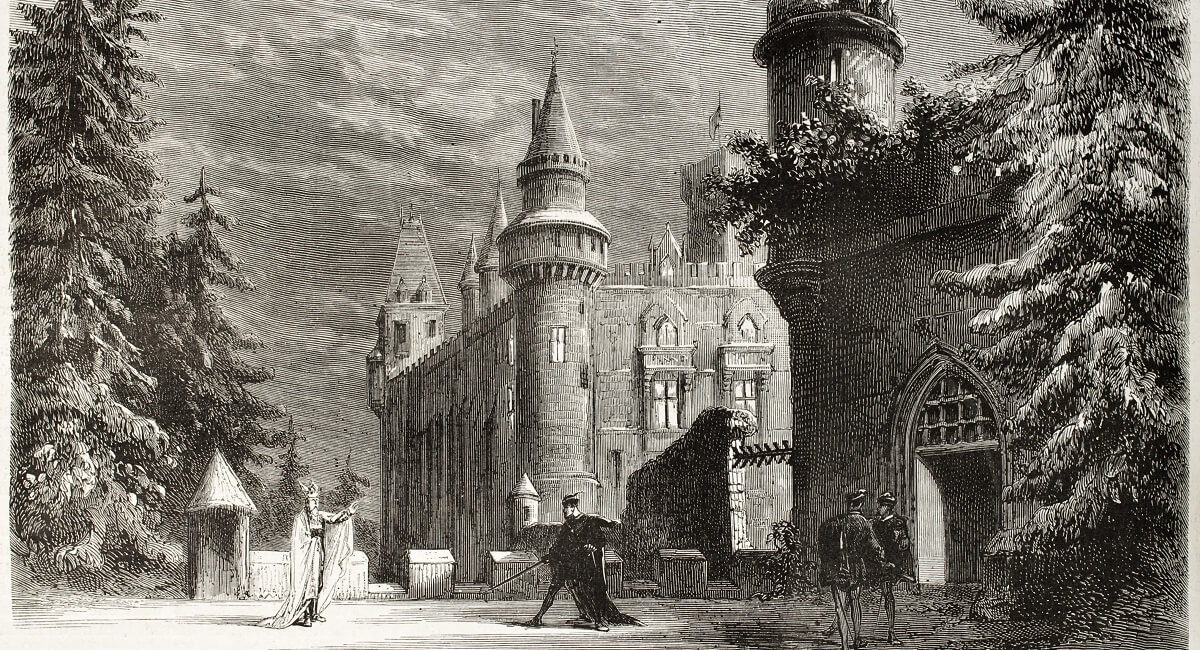 When

14th century
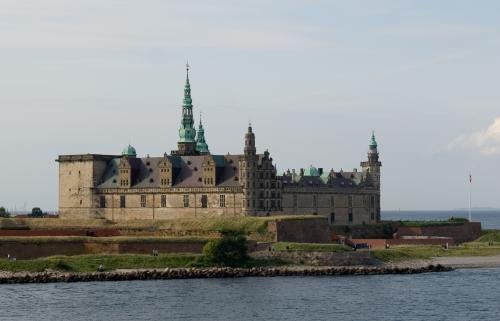 Where 

the city of Elsinore in the country of Denmark
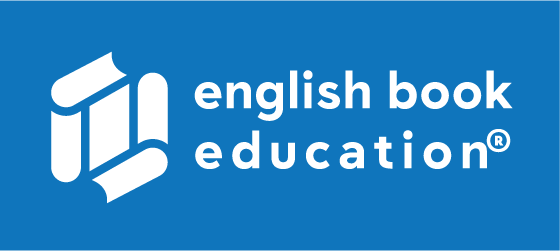 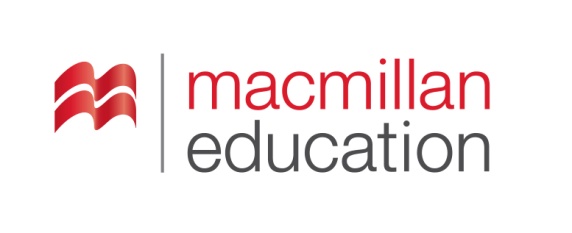 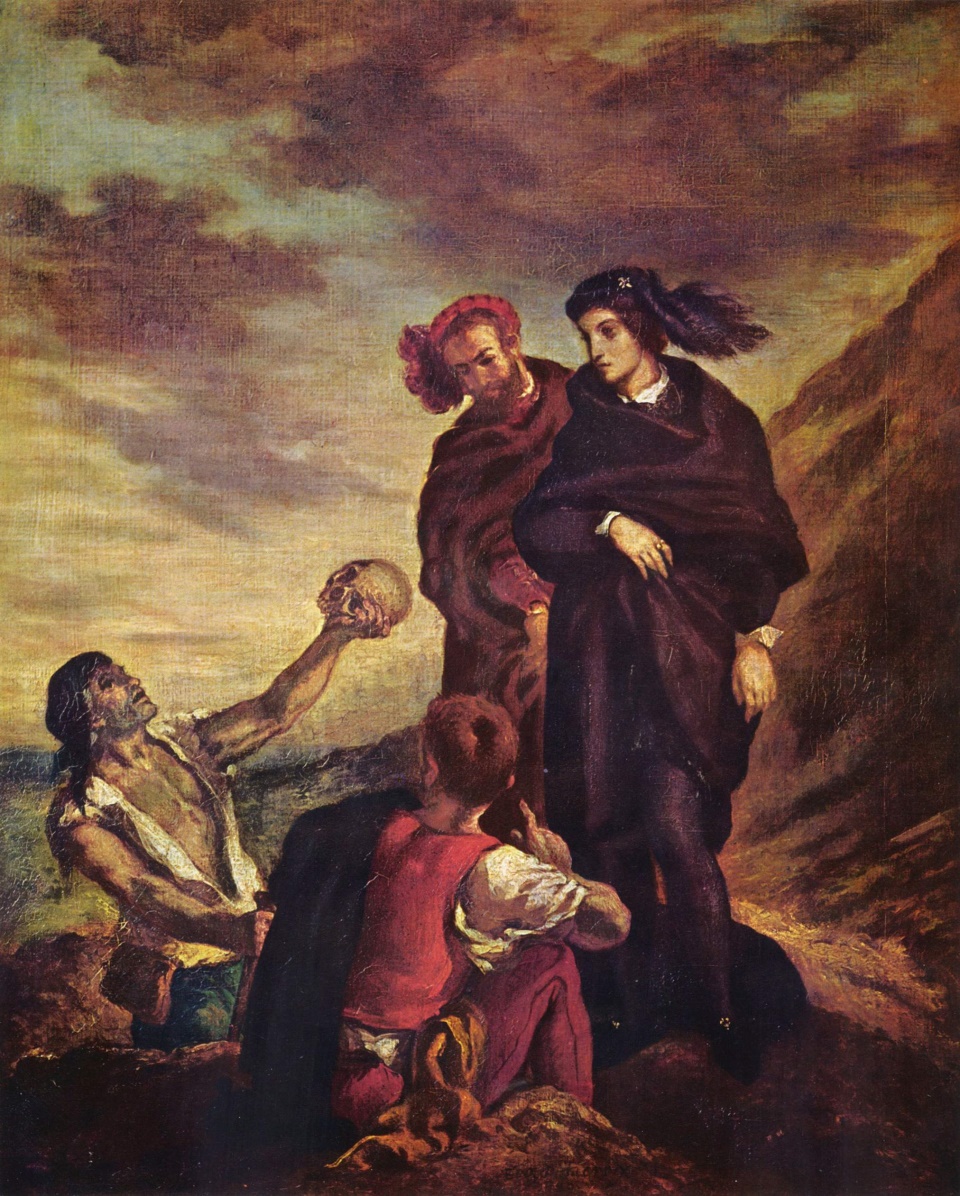 Main Themesმთავარი თემები
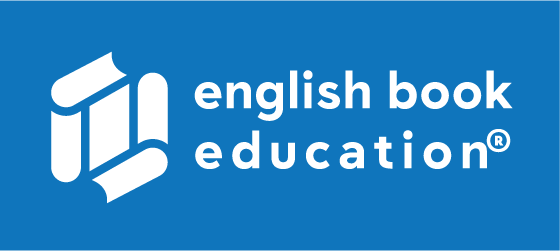 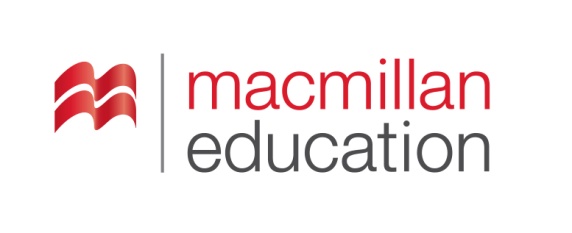 Conclusionშეჯამება
William Shakespeare
The Complexity of Action
Madness
The ghost of the King of Denmark tells his son Hamlet to avenge his murder by killing the new king, Hamlet's uncle. Hamlet seeks revenge. His uncle also devises plots to kill Hamlet. The play ends with a duel, during which the King, Queen, Hamlet's opponent and Hamlet himself are all killed.
Tragedy
14th century; the city of Elsinore
Hamlet, Claudius, Gertrude, Horatio, Ophelia, Polonius
შურისძიება
დასაფლავება,
დაკრძალვა
საწამლავი,
 შხამი
ბრალის დადება,
დადანაშაულება
მოტყუება
დაფიცება
ქვრივი
Homeworkდავალება
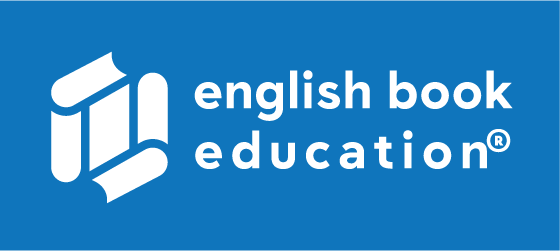 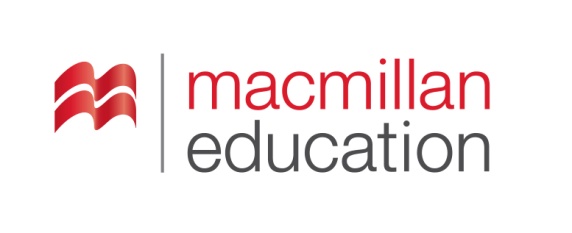 Why is the character of Hamlet such a popular and interesting person? (Think about the themes we spoke about, as well as the character to include in your answer.)

როგორ ფიქრობთ, რატომ იქცა ჰამლეტი ასეთ პოპულარულ და საინტერესო გმირად? (დაფიქრდით ჩვენ მიერ წარმოდგენილ თემებსა და გმირებზე).
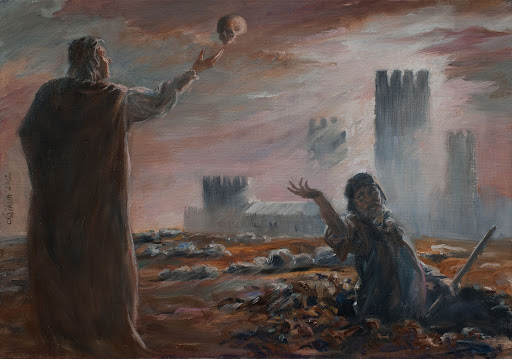